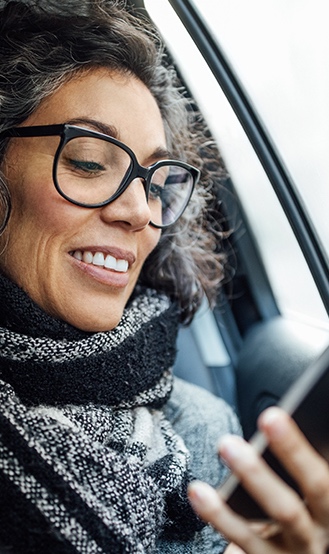 How to make the most of Social Security 
Learn how Social Security works, get tips for deciding when to start collecting these benefits, and explore other potential sources of retirement income.
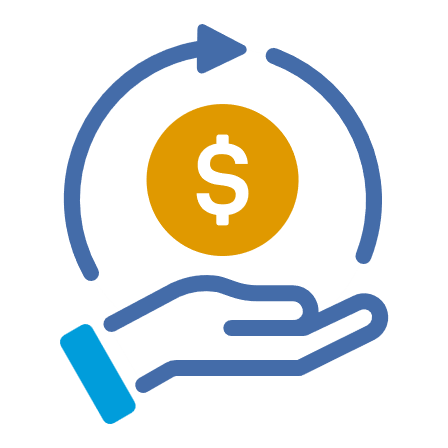 Attend the webcast with live Q&A. 
Your Social Security
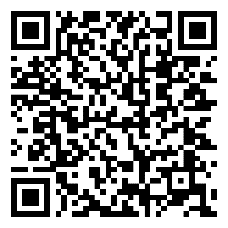 July 1, 10 a.m. PT / 1 p.m. ET orJuly 31, 12 p.m. PT / 3 p.m. ET
Scan the QR code or visit schwab.com/yourmoney to register.
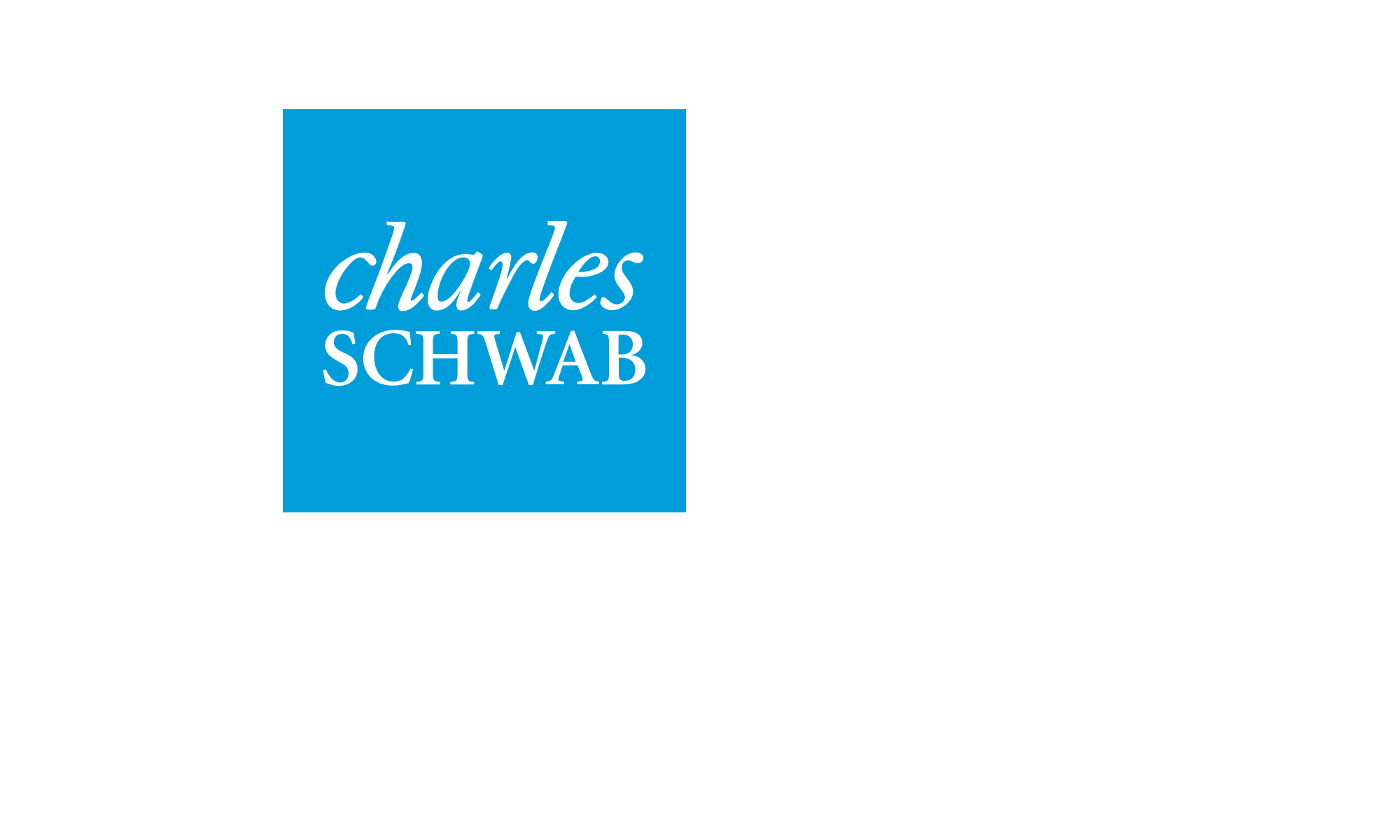 Schwab Retirement Plan Services, Inc. provides recordkeeping and related services with respect to retirement plans and has provided this communication to you as part of the recordkeeping services it provides to the Plan. This information is not intended to be a substitute for specific individualized tax, legal, or investment planning advice. Where specific advice is necessary or appropriate, you should consult with a qualified tax advisor, CPA, financial planner, or investment manager. 
©2025 Schwab Retirement Plan Services, Inc. All rights reserved. FINN (0525-TBVE) (05/25)
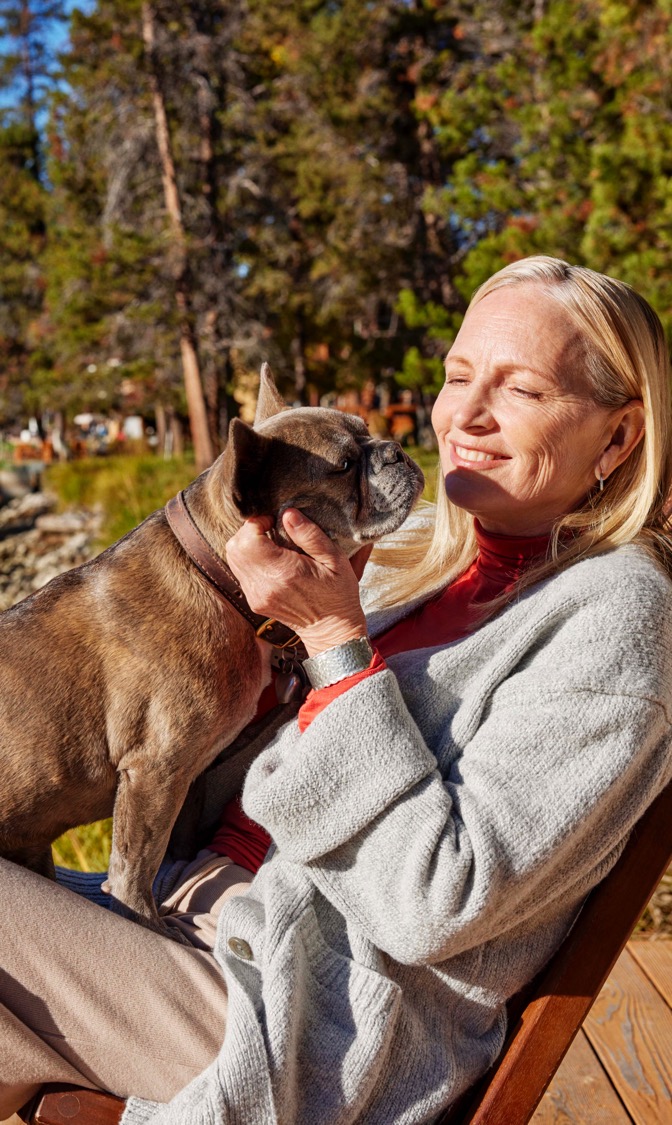 Understanding your retirement income
Not sure how to turn your retirement savings into income? Learn how to build and manage an effective plan to fund your retirement.
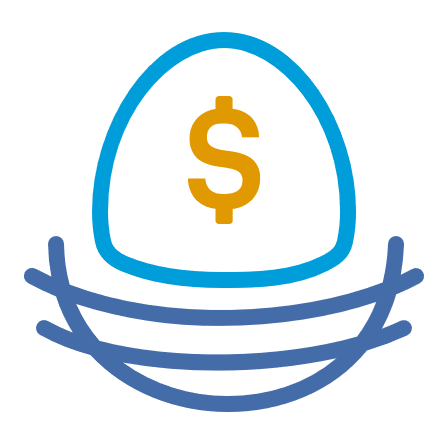 Attend the webcast with live Q&A.
Funding your paycheck in retirement
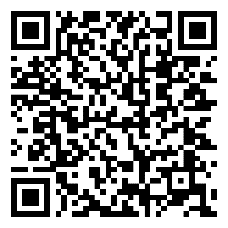 July 9, 9 a.m. PT / 12 p.m. ET 
Scan the QR code or visit schwab.com/yourmoney to register.
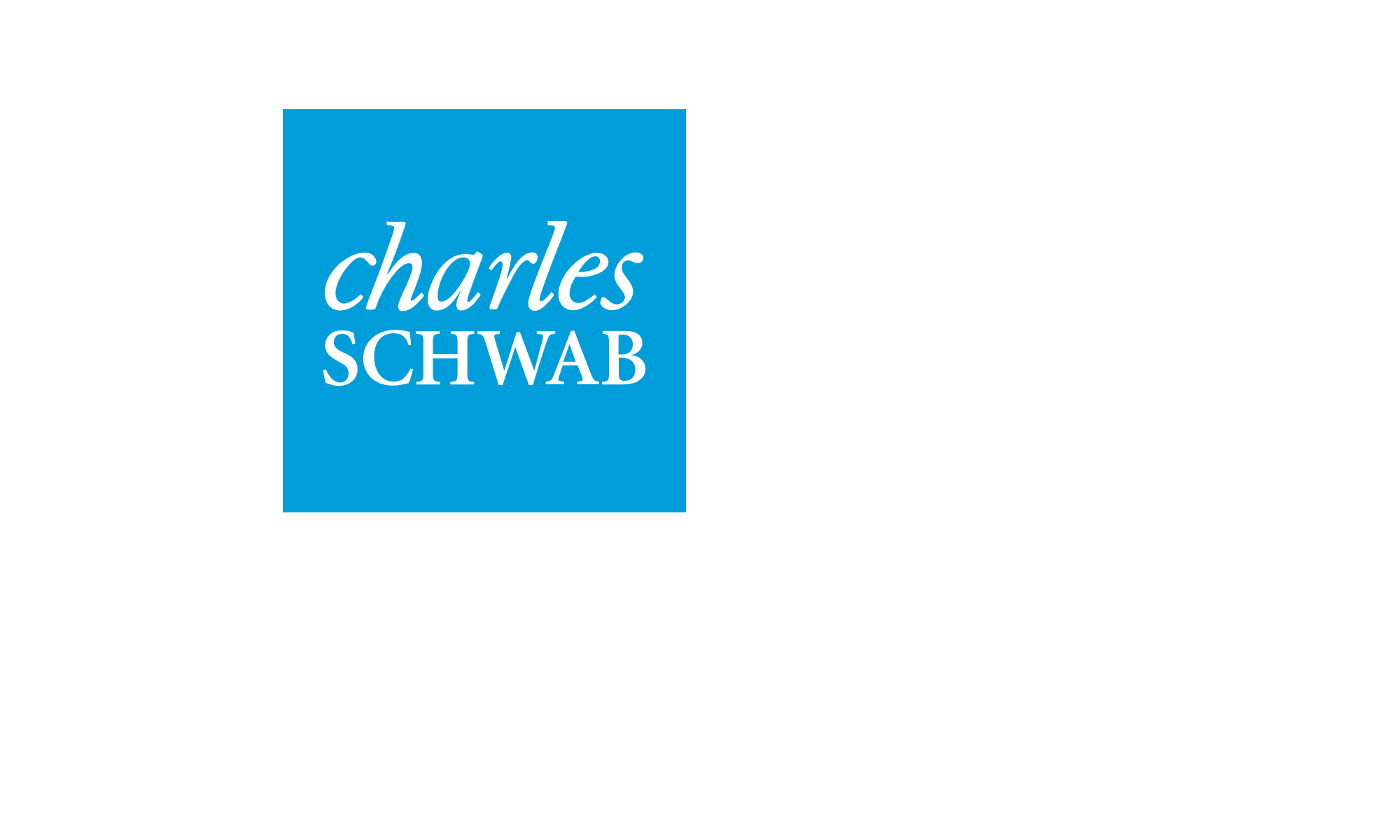 Schwab Retirement Plan Services, Inc. provides recordkeeping and related services with respect to retirement plans and has provided this communication to you as part of the recordkeeping services it provides to the Plan. This information is not intended to be a substitute for specific individualized tax, legal, or investment planning advice. Where specific advice is necessary or appropriate, you should consult with a qualified tax advisor, CPA, financial planner, or investment manager. This workshop is provided courtesy of Charles Schwab & Co., Inc. Schwab Retirement Plan Services, Inc. and Charles Schwab & Co., Inc. are separate but affiliated companies and subsidiaries of The Charles Schwab Corporation. Brokerage products and services are offered by Charles Schwab & Co., Inc. (Member SIPC).
©2025 Schwab Retirement Plan Services, Inc. All rights reserved. FINN (0525-TBVE) (05/25)
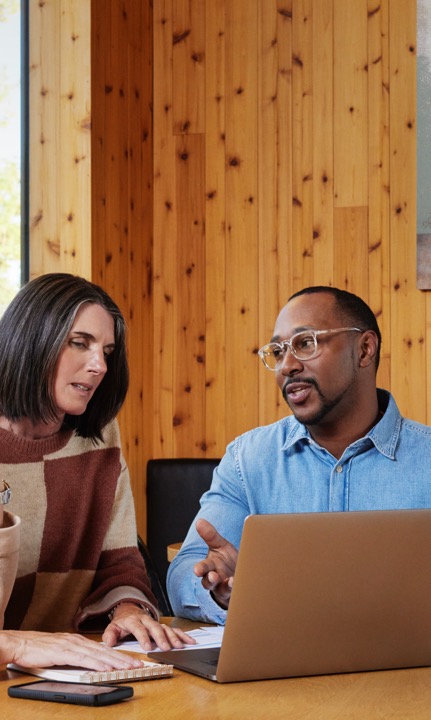 Be the boss of your finances   
Discover how to maximize your money’s potential for the future you have in mind while balancing your savings goals.
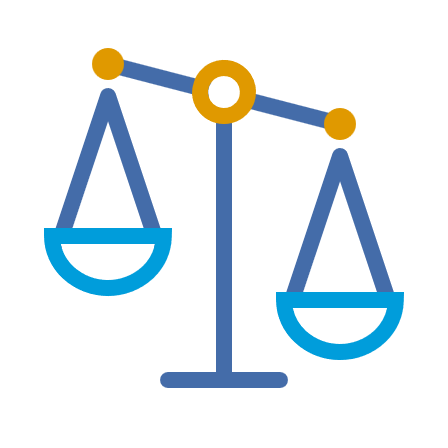 Attend the webcast with live Q&A.
Smart saving: Building a strong financial foundation
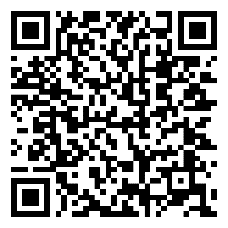 July 15, 10 a.m. PT / 1 p.m. ET
Scan the QR code or visit schwab.com/yourmoney to register.
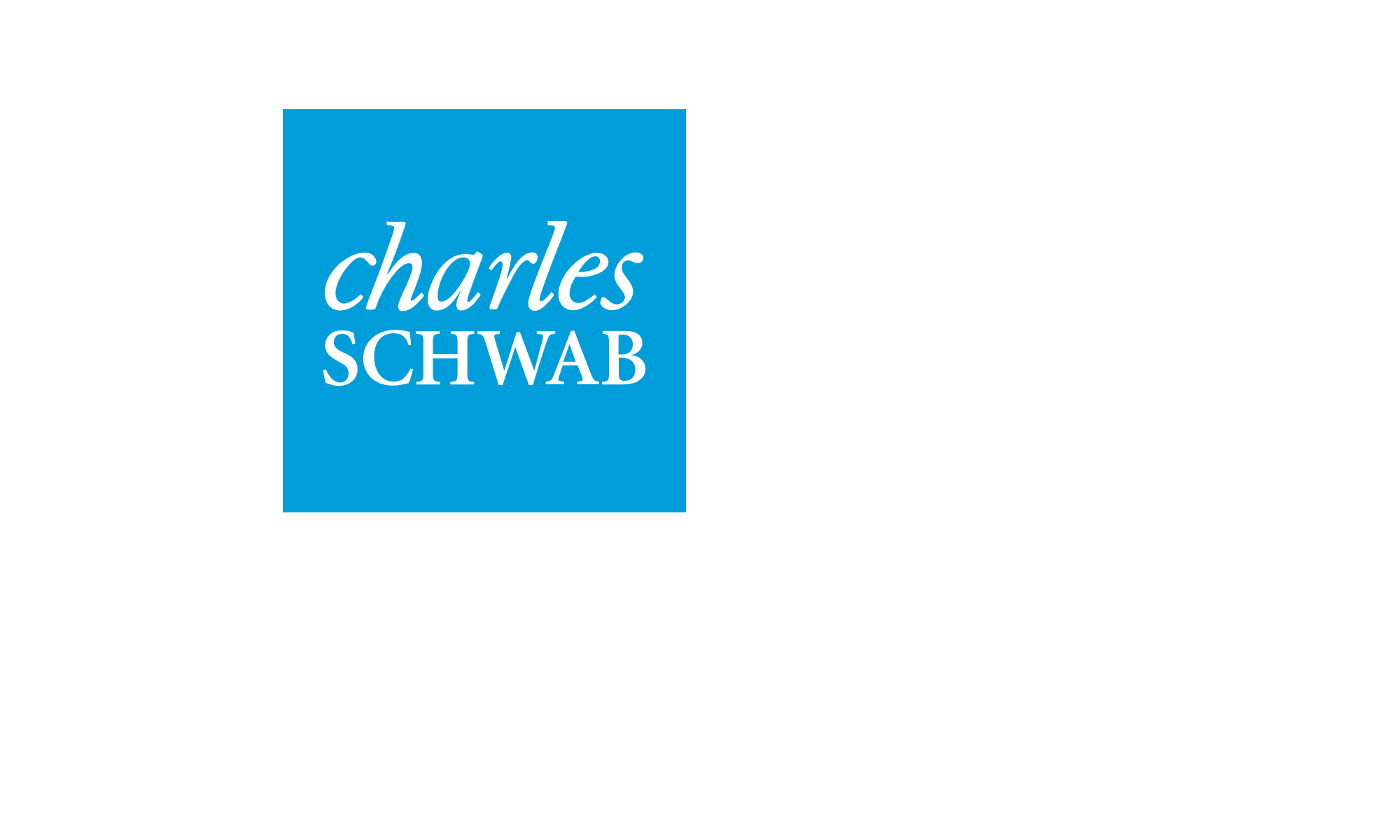 Schwab Retirement Plan Services, Inc. provides recordkeeping and related services with respect to retirement plans and has provided this communication to you as part of the recordkeeping services it provides to the Plan. This information is not intended to be a substitute for specific individualized tax, legal, or investment planning advice. Where specific advice is necessary or appropriate, you should consult with a qualified tax advisor, CPA, financial planner, or investment manager. 
©2025 Schwab Retirement Plan Services, Inc. All rights reserved. FINN (0525-TBVE) (05/25)
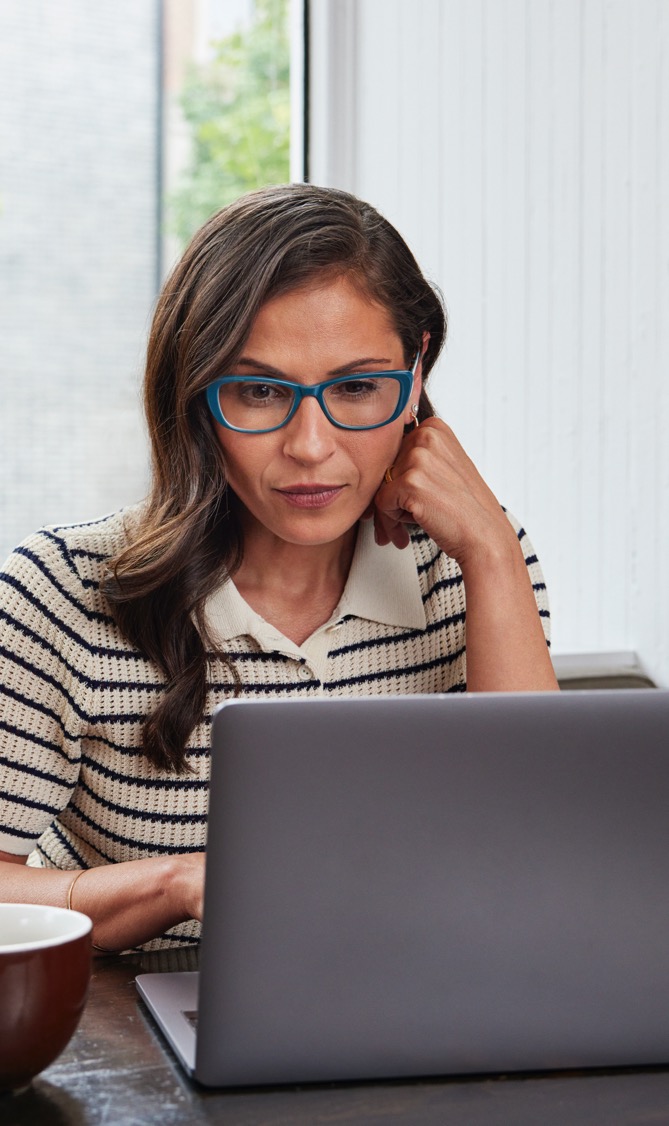 Brush the dust off your old 401(k) 
Better understand the options for managing a 401(k) from your previous employer with this demonstration of our rollover page.
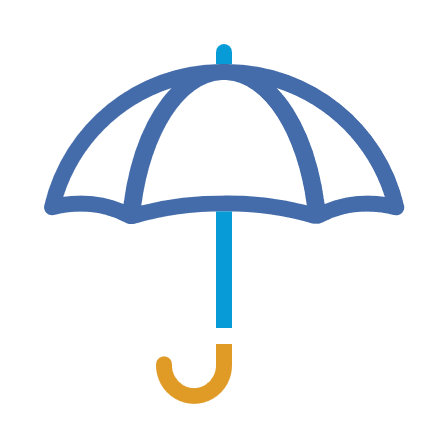 Attend the demo with live Q&A.
Rollover page
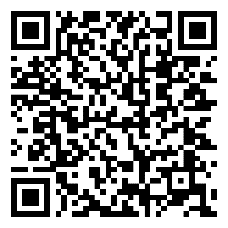 July 23, 9 a.m. PT / 12 p.m. ET
Scan the QR code or visit schwab.com/yourmoney to register.
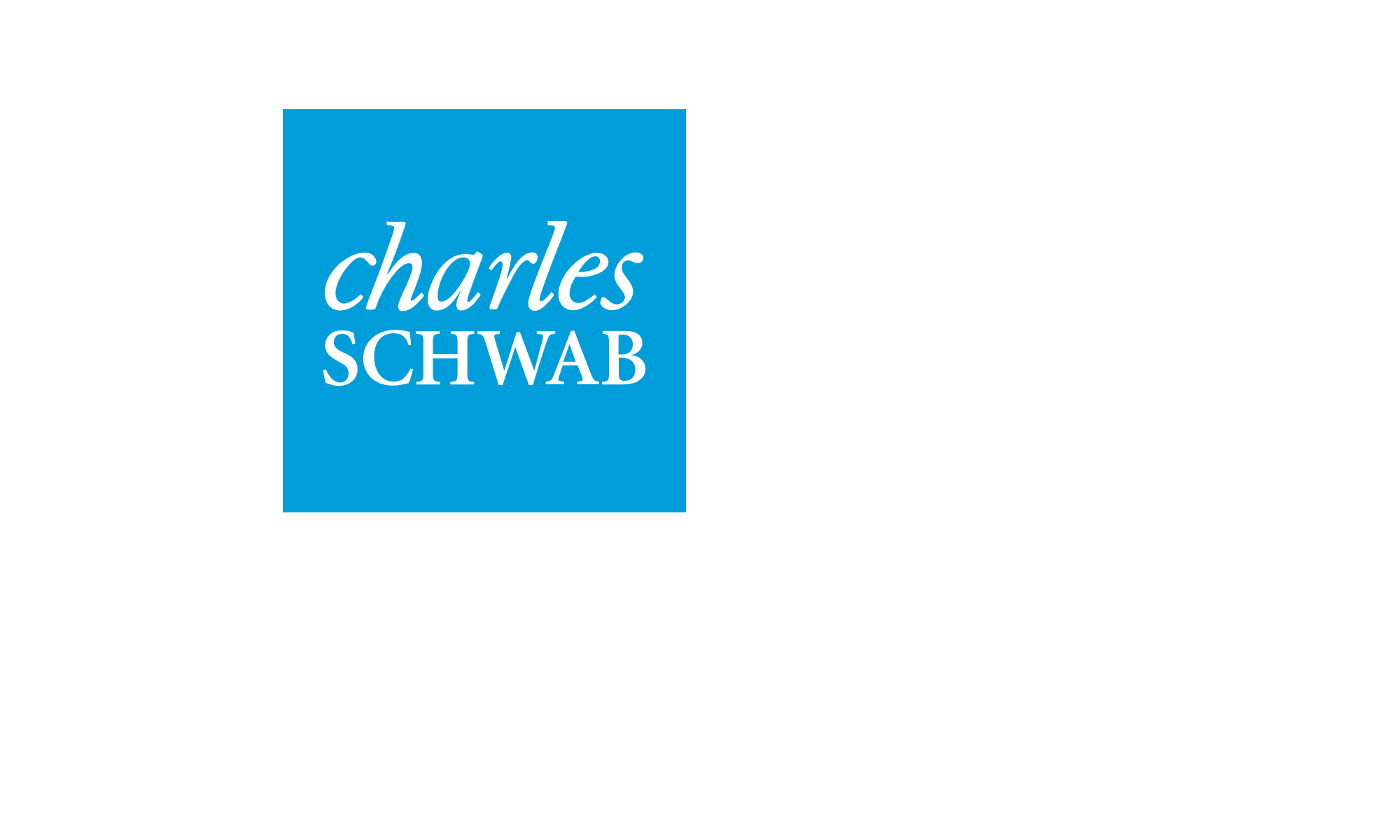 Schwab Retirement Plan Services, Inc. provides recordkeeping and related services with respect to retirement plans and has provided this communication to you as part of the recordkeeping services it provides to the Plan. This information is not intended to be a substitute for specific individualized tax, legal, or investment planning advice. Where specific advice is necessary or appropriate, you should consult with a qualified tax advisor, CPA, financial planner, or investment manager. 
©2025 Schwab Retirement Plan Services, Inc. All rights reserved. FINN (0525-TBVE) (02/25)
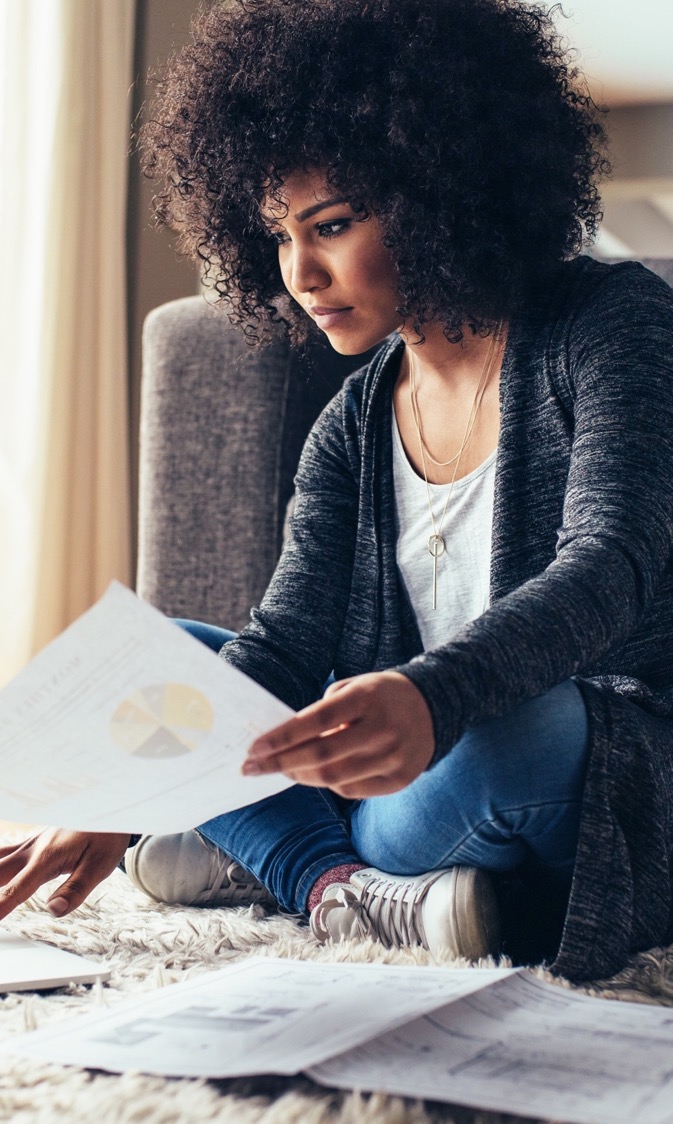 Trying to organize your financial life?
We can help. Get tips for taking control of your finances and avoiding pitfalls along the way.
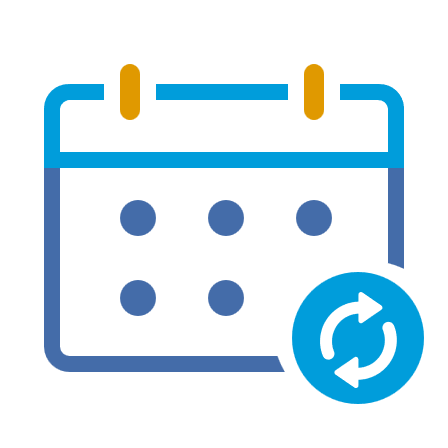 Attend the webcast with live Q&A.
Tips to get your financial house in order
August 5, 10 a.m. PT / 1 p.m. ET orAugust 28, 12 p.m. PT / 3 p.m. ET
Scan the QR code or visit schwab.com/yourmoney to register.
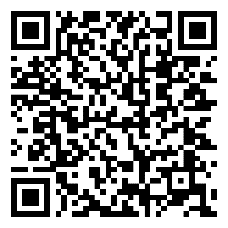 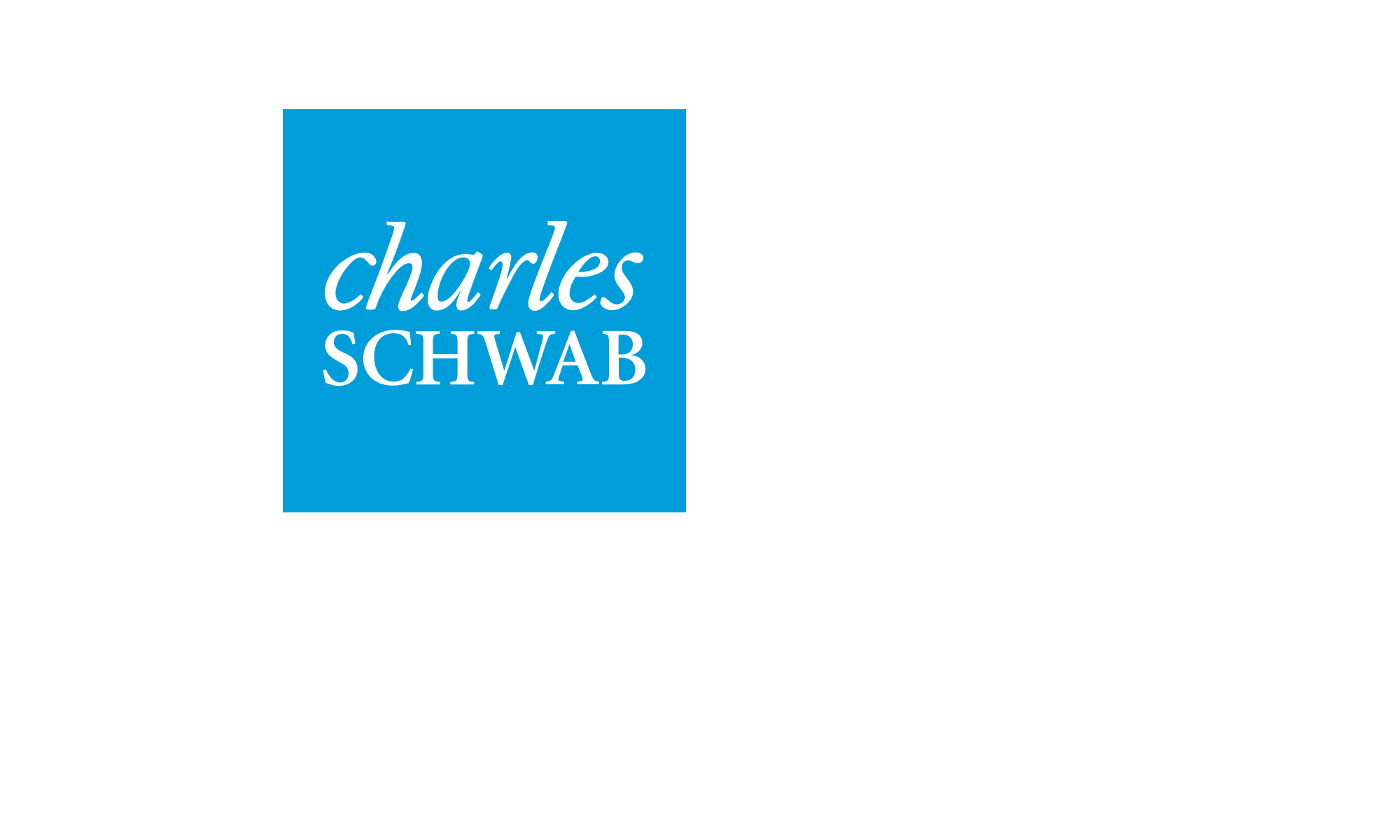 Schwab Retirement Plan Services, Inc. provides recordkeeping and related services with respect to retirement plans and has provided this communication to you as part of the recordkeeping services it provides to the Plan. This information is not intended to be a substitute for specific individualized tax, legal, or investment planning advice. Where specific advice is necessary or appropriate, you should consult with a qualified tax advisor, CPA, financial planner, or investment manager. This workshop is provided courtesy of Charles Schwab & Co., Inc. Schwab Retirement Plan Services, Inc. and Charles Schwab & Co., Inc. are separate but affiliated companies and subsidiaries of The Charles Schwab Corporation. Brokerage products and services are offered by Charles Schwab & Co., Inc. (Member SIPC).
©2025 Schwab Retirement Plan Services, Inc. All rights reserved. FINN (0525-TBVE) (05/25)
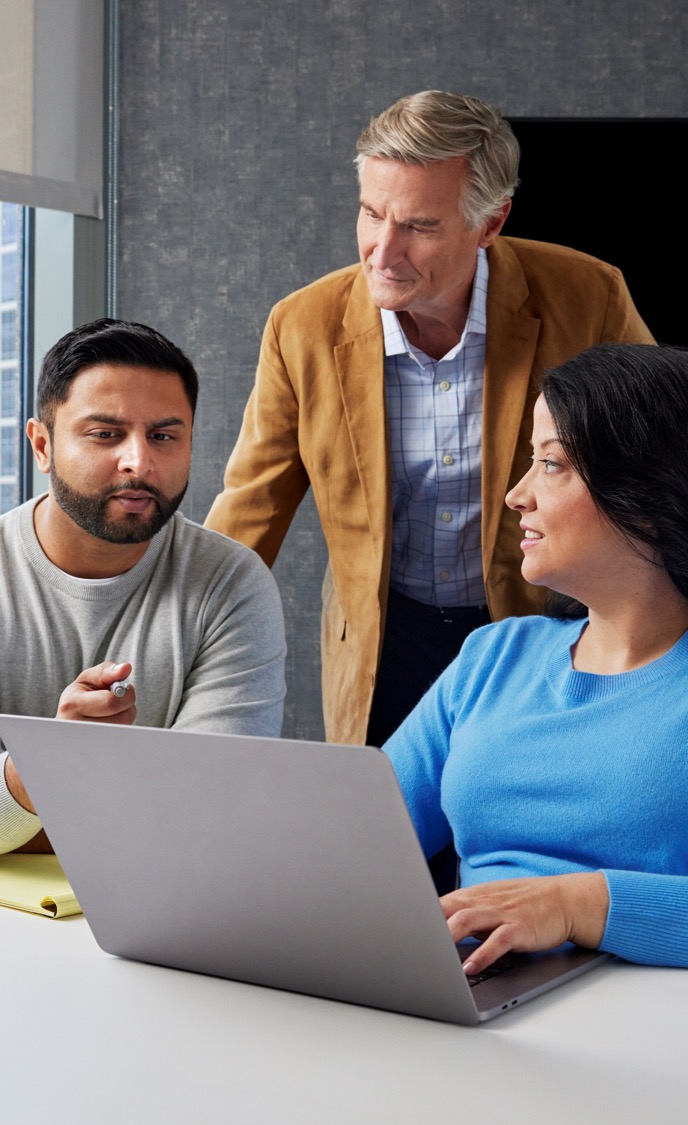 Level up your financial IQ
It’s never too late to improve your financial fitness—especially in uncertain markets. Learn how to get organized, build a plan, and make progress towards your goals.
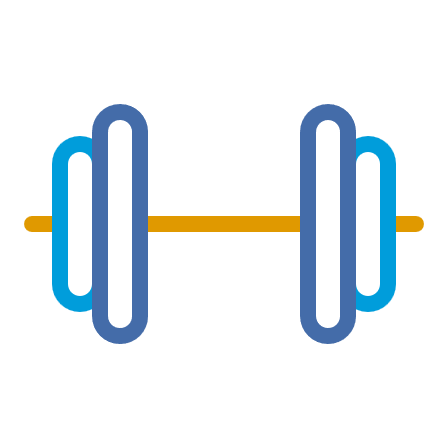 Attend the online panel discussion with live Q&A.
Financial fitness during market volatility
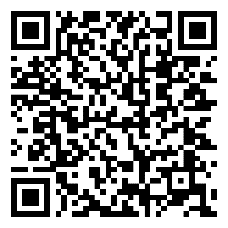 August 7,  9 a.m. PT / 12 p.m. ET  or 12 p.m. PT /  3 p.m. ET
Scan the QR code or visit schwab.com/yourmoney to register.
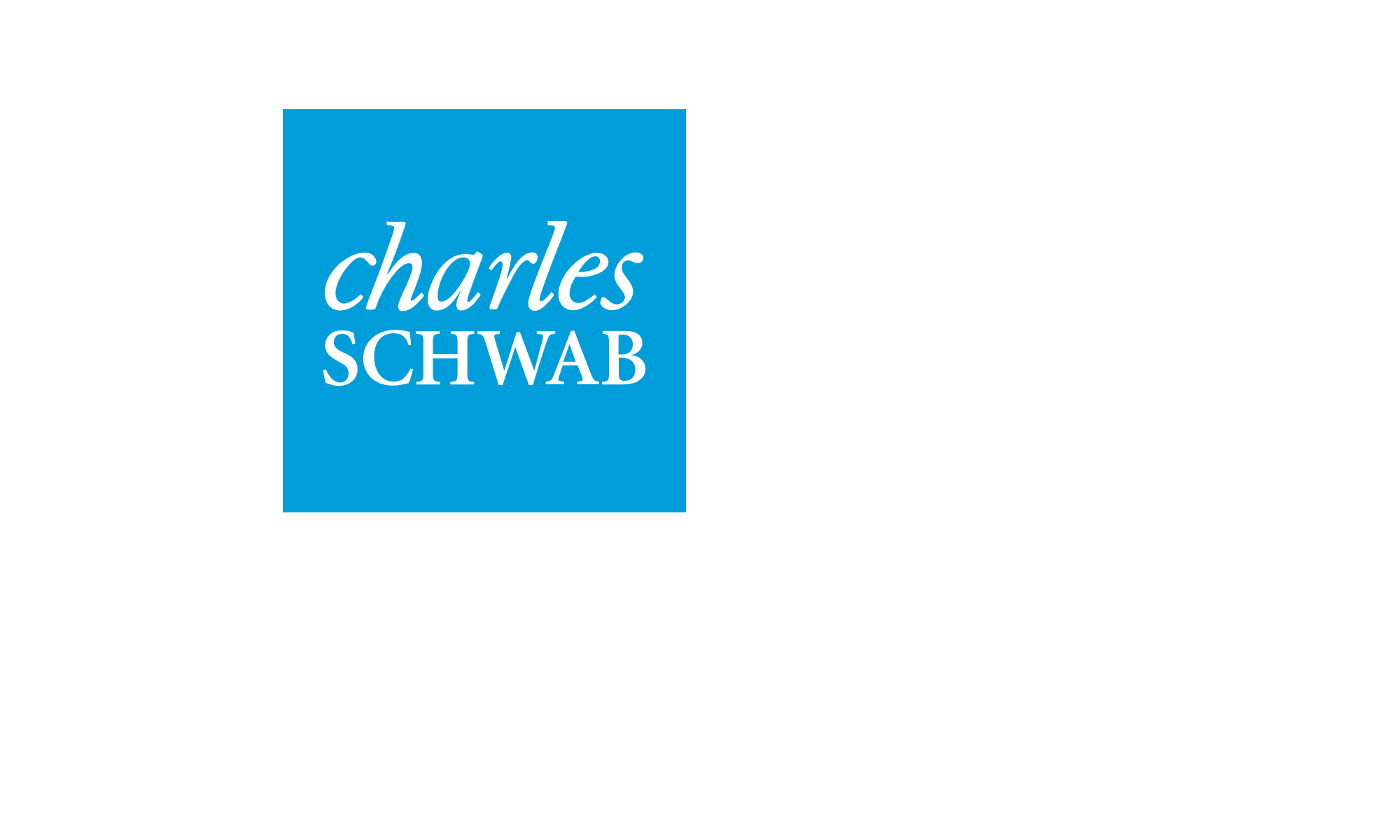 Schwab Retirement Plan Services, Inc. provides recordkeeping and related services with respect to retirement plans and has provided this communication to you as part of the recordkeeping services it provides to the Plan. This information is not intended to be a substitute for specific individualized tax, legal, or investment planning advice. Where specific advice is necessary or appropriate, you should consult with a qualified tax advisor, CPA, financial planner, or investment manager. 
©2025 Schwab Retirement Plan Services, Inc. All rights reserved. FINN (0525-TBVE) (05/25)
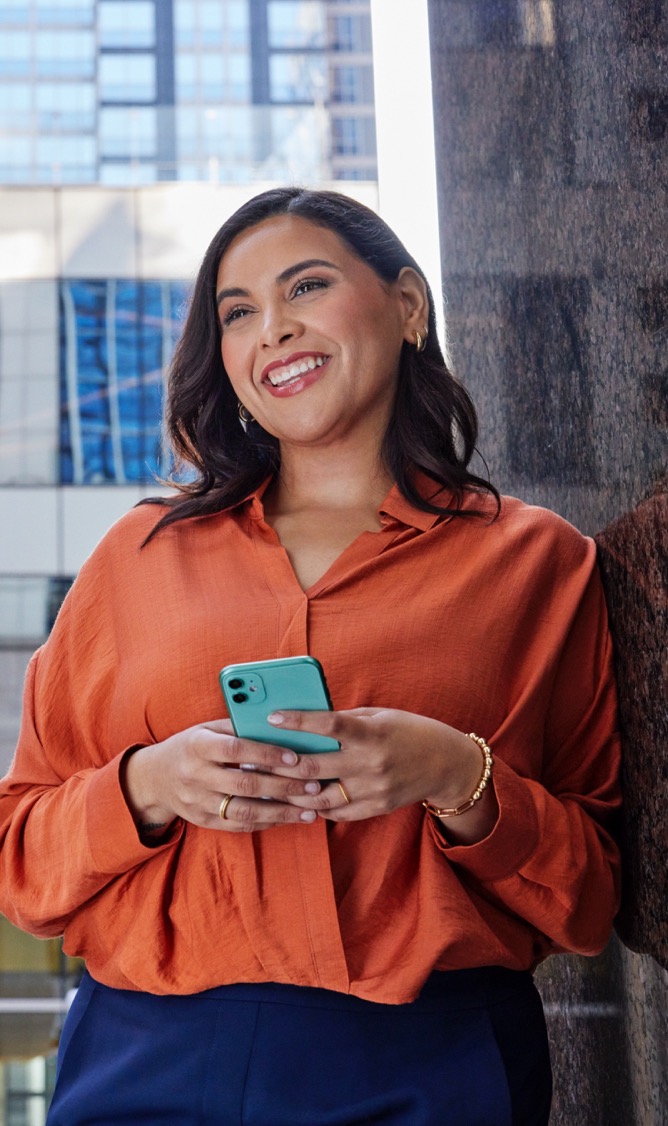 Taking charge of your finances? Check.      
Women face daily challenges and life events that can impact their finances. Join the conversation and take the next step toward your financial goals.
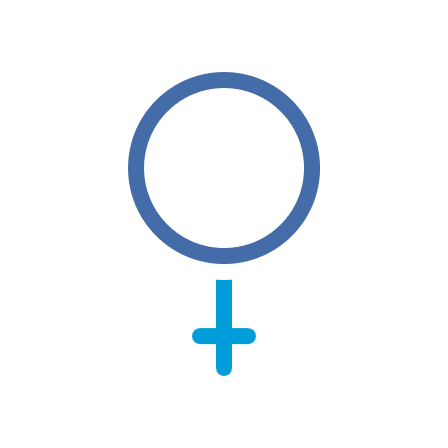 Attend the online event with Q&A.
Quick take: Women & investing
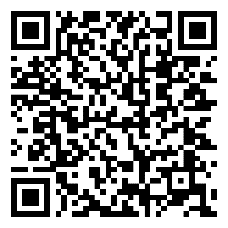 August 13, 9 a.m. PT / 12 p.m. ET Scan the QR code or visit schwab.com/yourmoney to register.
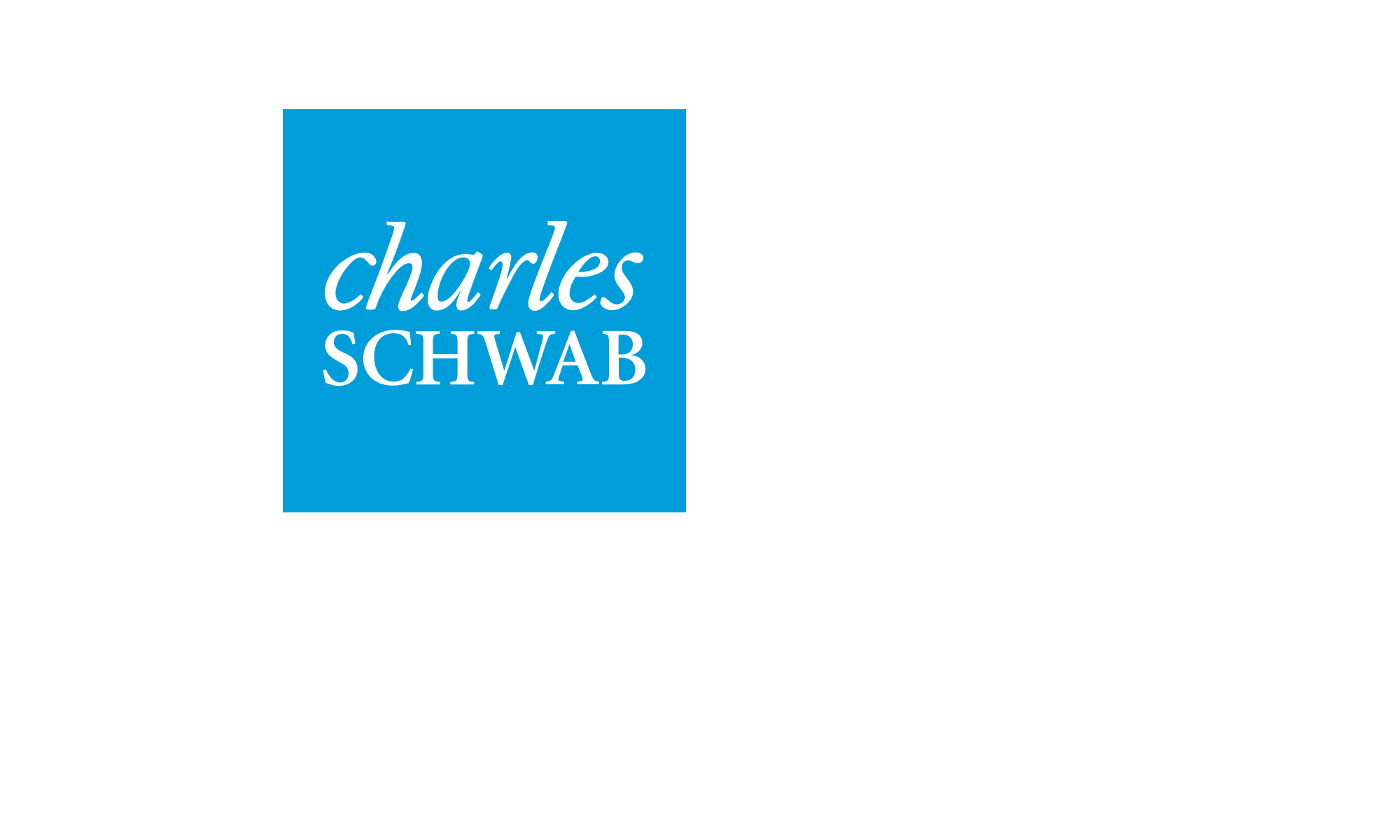 Schwab Retirement Plan Services, Inc. provides recordkeeping and related services with respect to retirement plans and has provided this communication to you as part of the recordkeeping services it provides to the Plan. This information is not intended to be a substitute for specific individualized tax, legal, or investment planning advice. Where specific advice is necessary or appropriate, you should consult with a qualified tax advisor, CPA, financial planner, or investment manager. 
©2025 Schwab Retirement Plan Services, Inc. All rights reserved. FINN (0525-TBVE) (05/25)
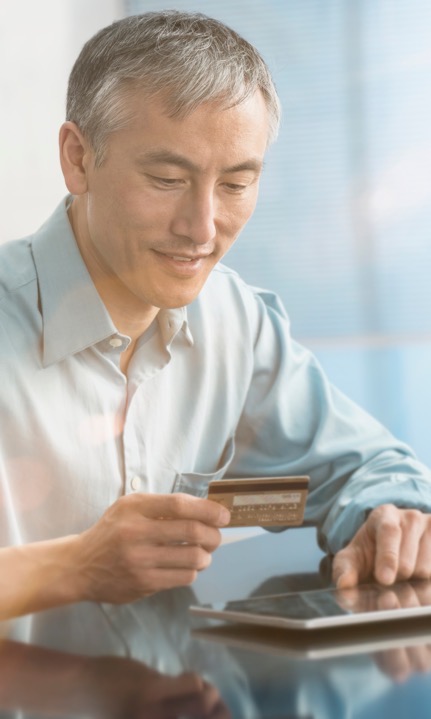 Your imagination has no limit, but your budget does.      
Learn how to take control of your finances with tips for tracking your expenses, creating an effective spending plan, and avoiding pitfalls like debt.
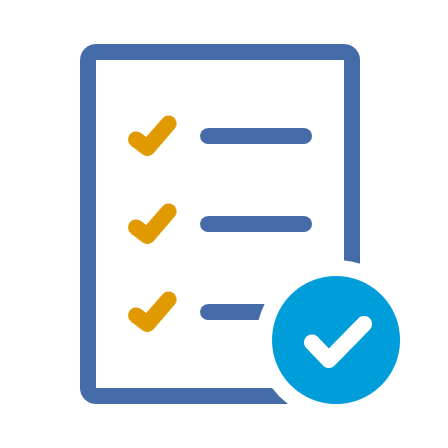 Attend the webcast with live Q&A.
Smart spending: Living well without overspending
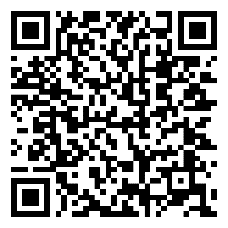 August 20, 9 a.m. PT / 12 p.m. ET
Scan the QR code or visit schwab.com/yourmoney to register.
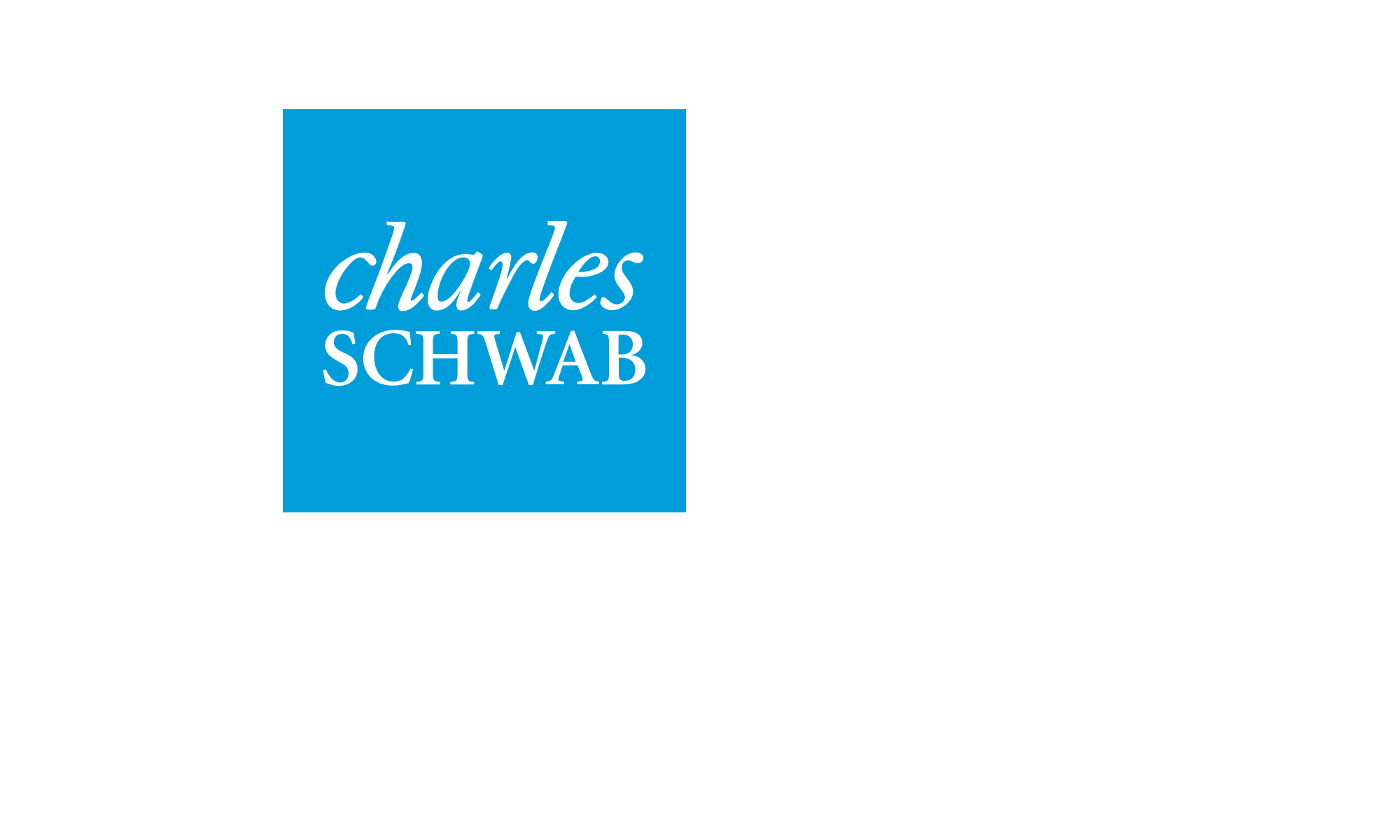 Schwab Retirement Plan Services, Inc. provides recordkeeping and related services with respect to retirement plans and has provided this communication to you as part of the recordkeeping services it provides to the Plan. This information is not intended to be a substitute for specific individualized tax, legal, or investment planning advice. Where specific advice is necessary or appropriate, you should consult with a qualified tax advisor, CPA, financial planner, or investment manager. 
©2025 Schwab Retirement Plan Services, Inc. All rights reserved. FINN (0525-TBVE) (05/25)
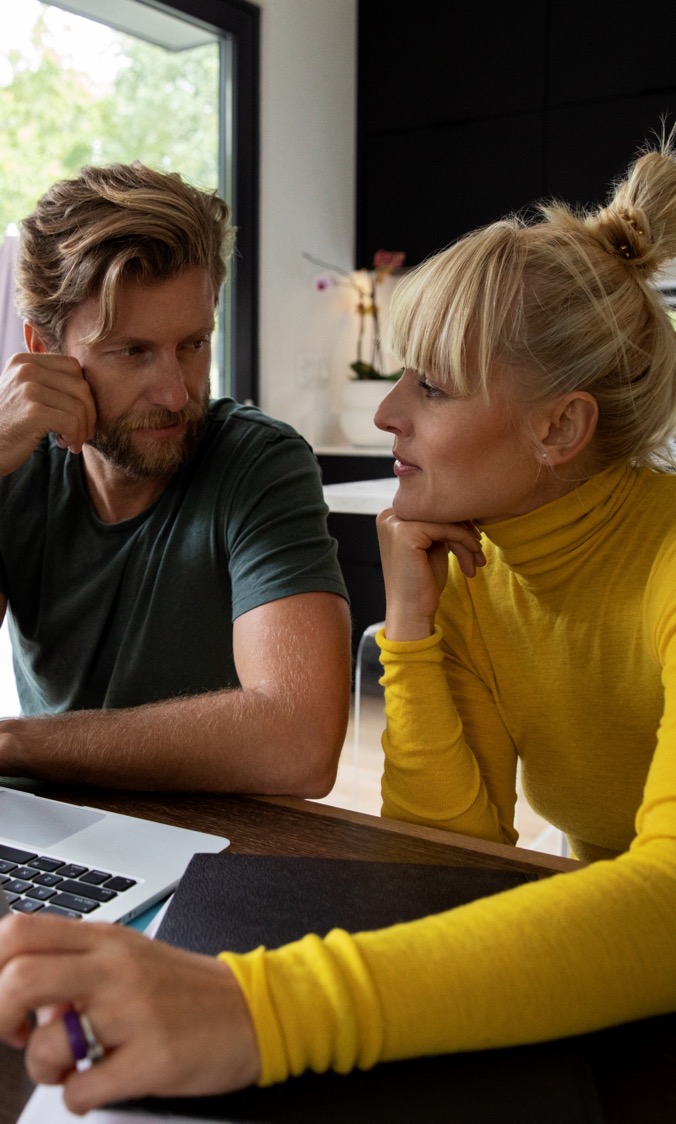 Make the most of your 401(k)
Get help determining the right contribution amount for you, and learn strategies for maximizing your retirement investments.
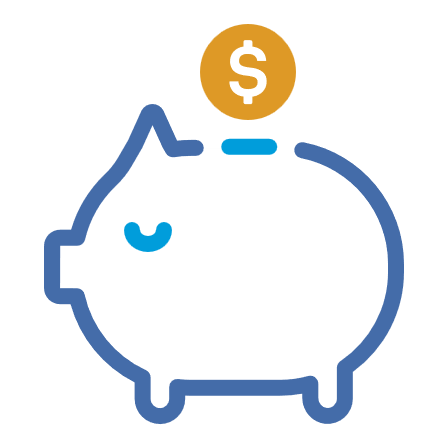 Attend the online panel discussion with live Q&A.
Making the most of your 401(k)
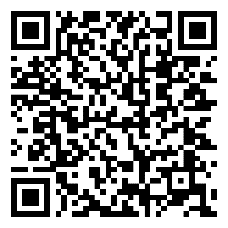 September 5, 10 a.m. PT / 1 p.m.ET 
Scan the QR code or visit schwab.com/yourmoney to register.
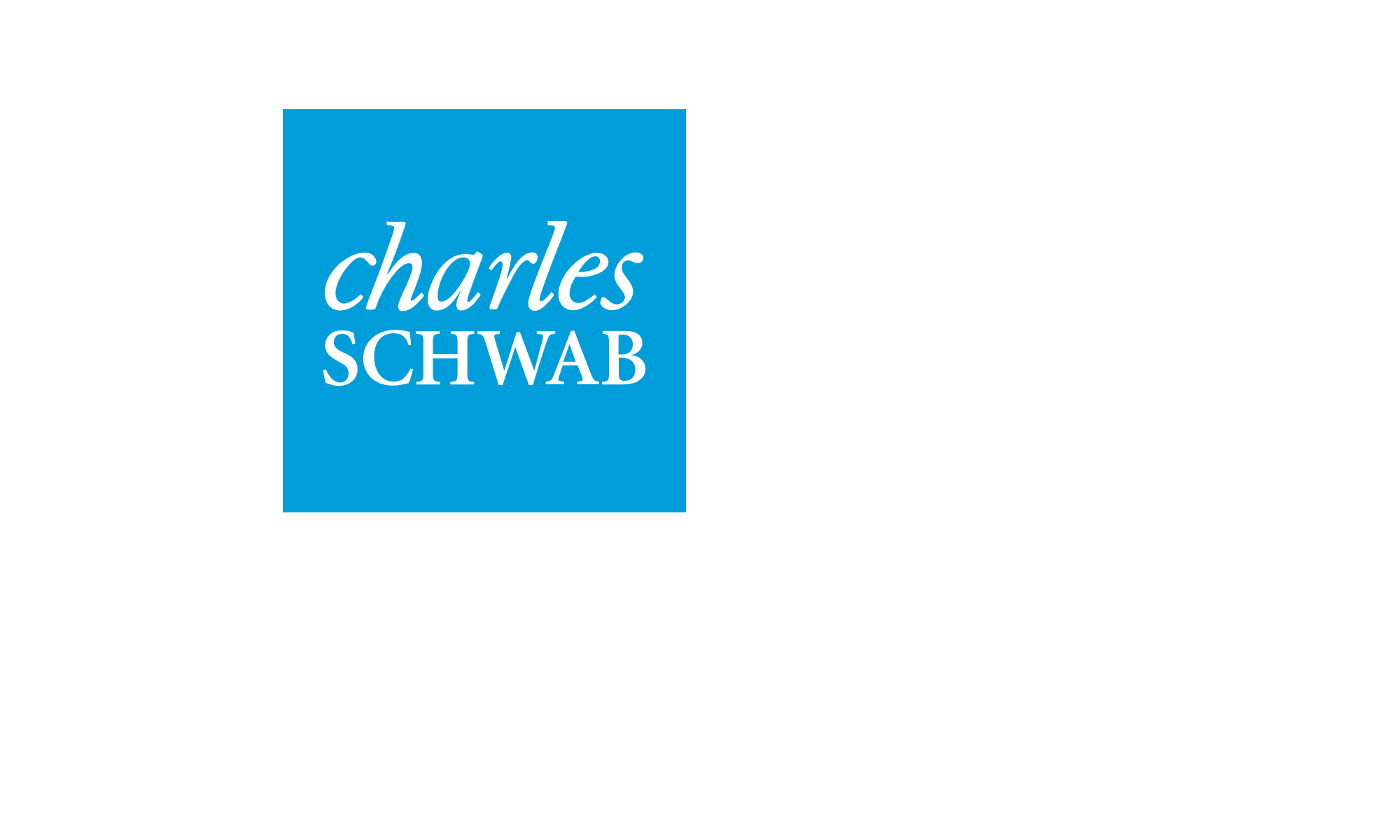 Schwab Retirement Plan Services, Inc. provides recordkeeping and related services with respect to retirement plans and has provided this communication to you as part of the recordkeeping services it provides to the Plan. This information is not intended to be a substitute for specific individualized tax, legal, or investment planning advice. Where specific advice is necessary or appropriate, you should consult with a qualified tax advisor, CPA, financial planner, or investment manager. 
©2024 Schwab Retirement Plan Services, Inc. All rights reserved. AHA (0525-TBVE) (05/24)
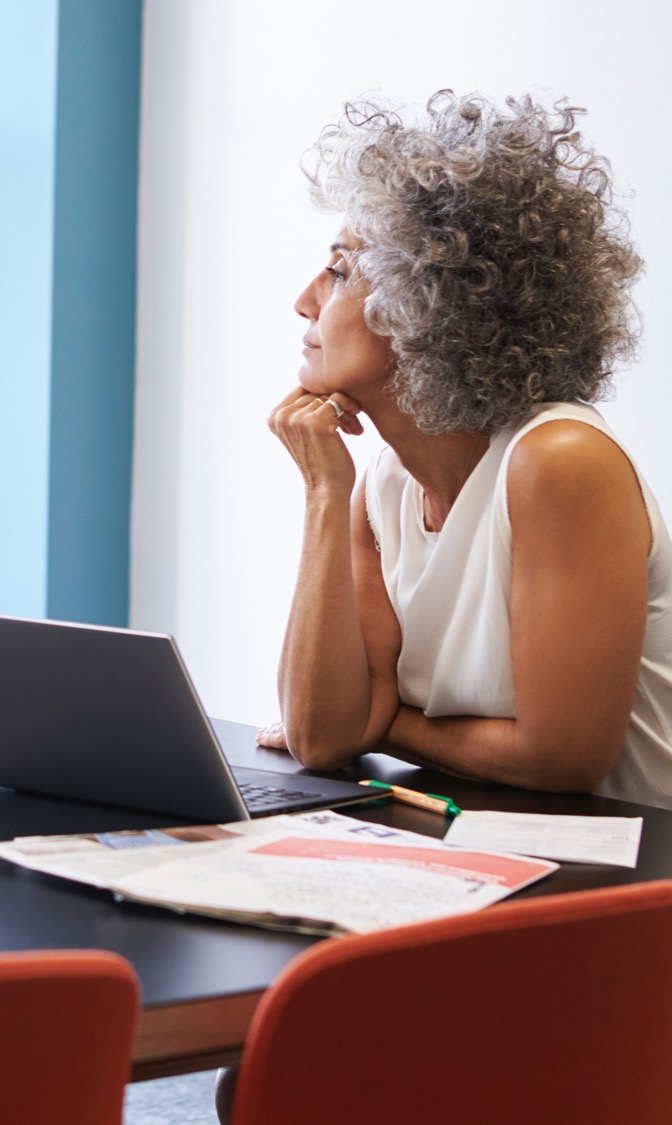 Nearing the final stretch before retirement?
Prepare for retirement by learning practical strategies, including tips for your drawdown and how to manage cash and investments.
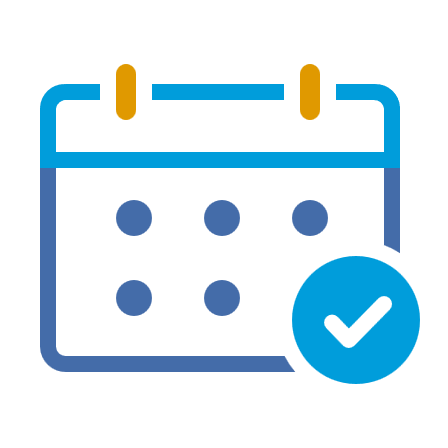 Attend the webcast with live Q&A.
Countdown to retirement: What should I do with 10 years or less to go?
September 10, 9 a.m. PT / 12 p.m. ET orSeptember 23, 10 a.m. PT / 1 p.m. ET
Scan the QR code or visit schwab.com/yourmoney to register.
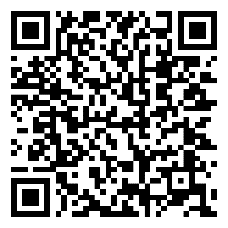 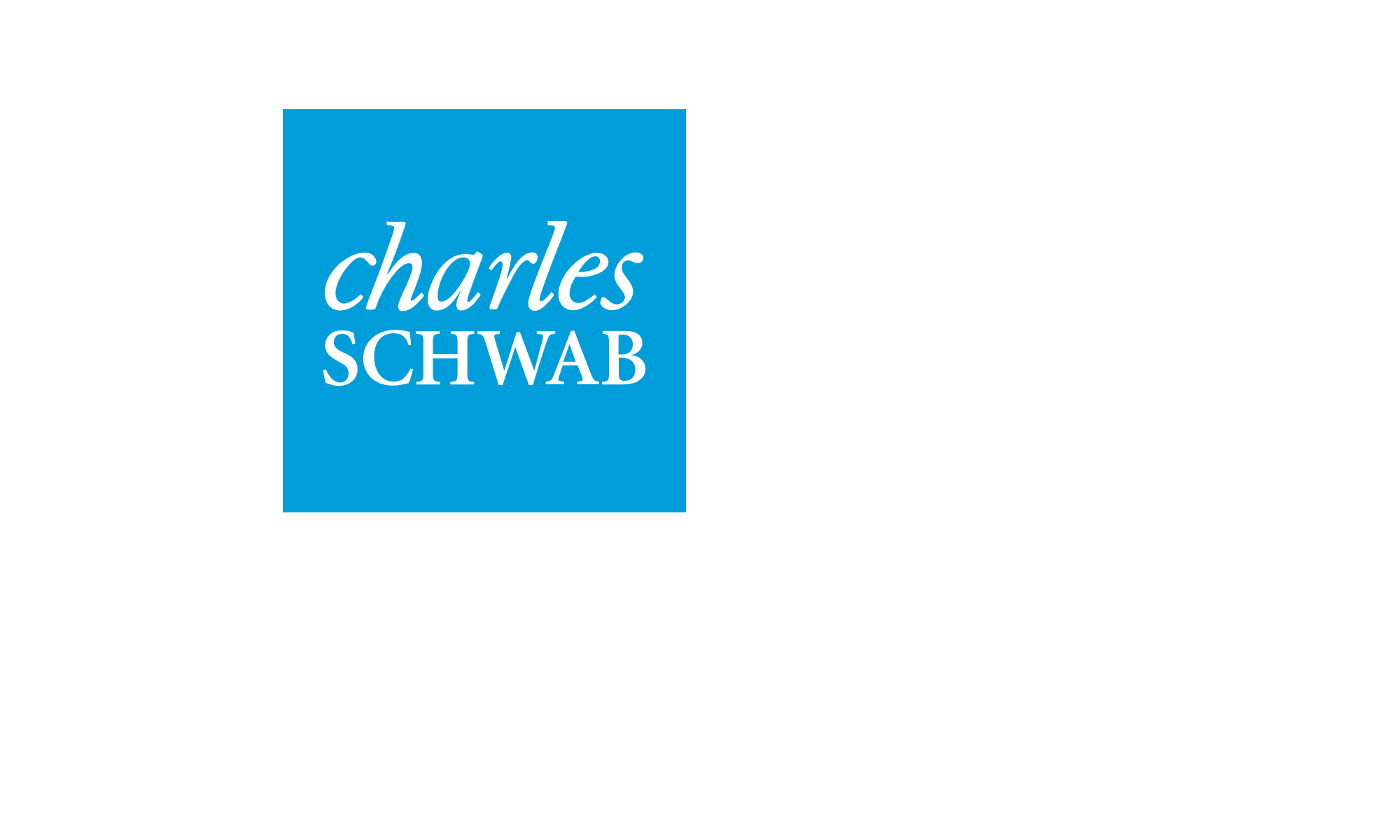 Schwab Retirement Plan Services, Inc. provides recordkeeping and related services with respect to retirement plans and has provided this communication to you as part of the recordkeeping services it provides to the Plan. This information is not intended to be a substitute for specific individualized tax, legal, or investment planning advice. Where specific advice is necessary or appropriate, you should consult with a qualified tax advisor, CPA, financial planner, or investment manager. 
©2025 Schwab Retirement Plan Services, Inc. All rights reserved. FINN (0525-TBVE) (05/25)
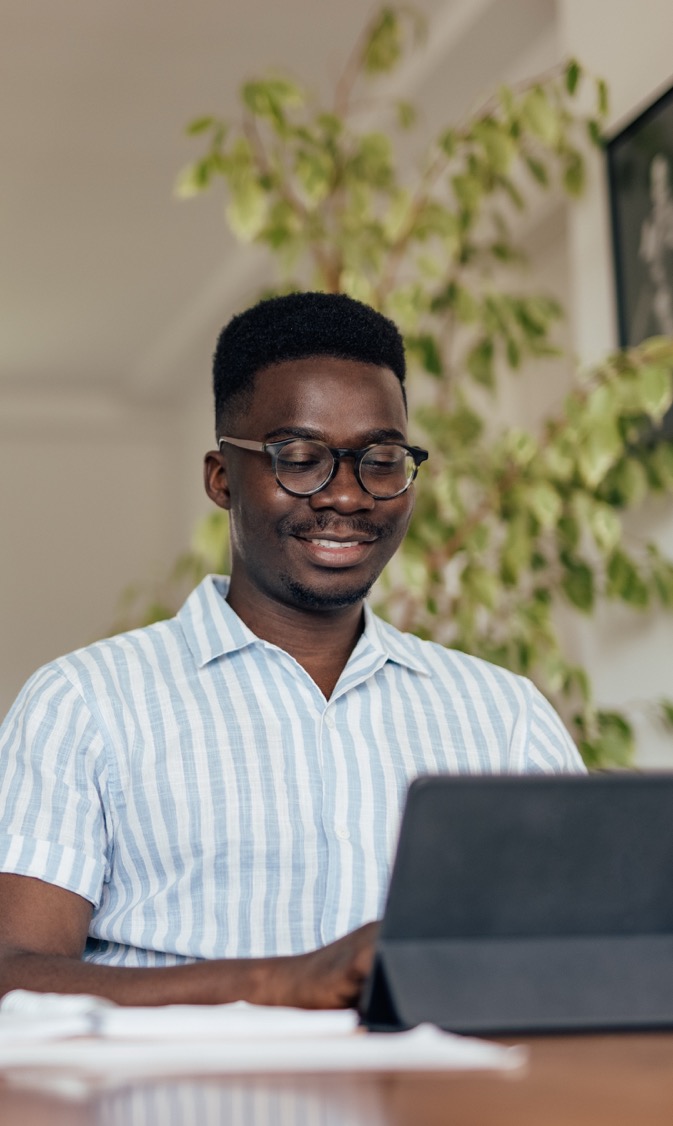 Invest in future you: Take the first step with your 401(k)
Learn how to easily enroll in your 401(k) plan and start investing in your tax-advantaged retirement account.
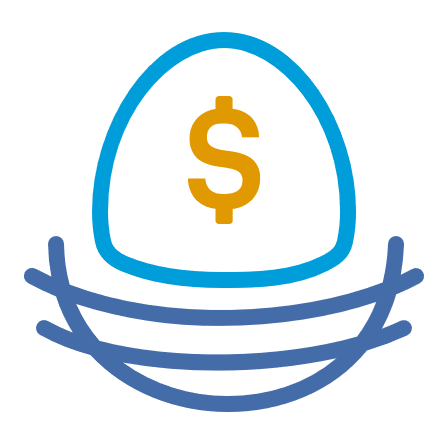 Attend the demo with live Q&A.
Your 401(k) enrollment
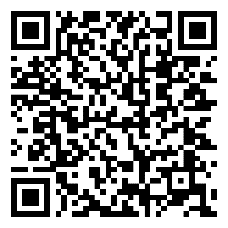 September 16, 10 a.m. PT / 1 p.m. ET
Scan the QR code or visit schwab.com/yourmoney to register.
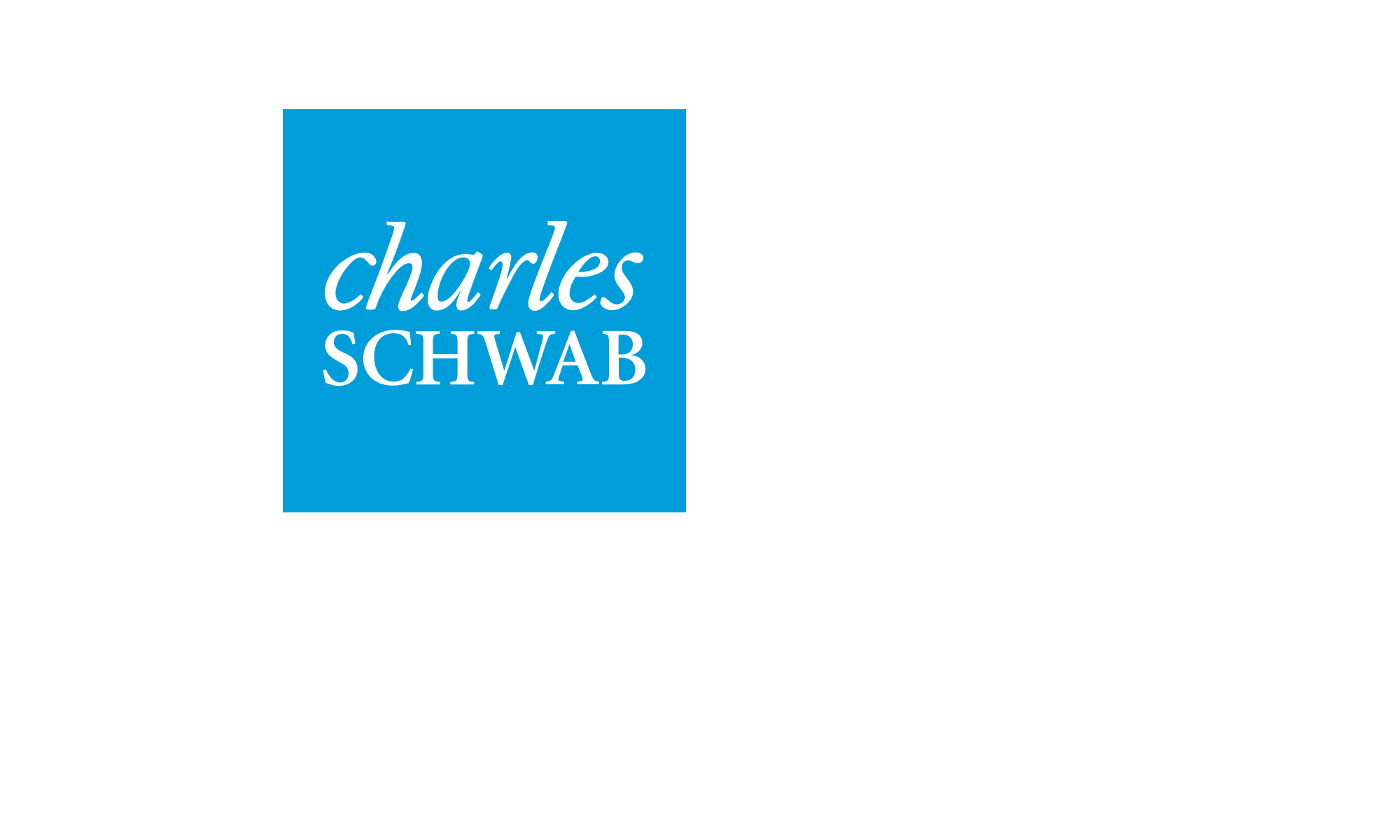 Schwab Retirement Plan Services, Inc. provides recordkeeping and related services with respect to retirement plans and has provided this communication to you as part of the recordkeeping services it provides to the Plan. This information is not intended to be a substitute for specific individualized tax, legal, or investment planning advice. Where specific advice is necessary or appropriate, you should consult with a qualified tax advisor, CPA, financial planner, or investment manager. 
©2025 Schwab Retirement Plan Services, Inc. All rights reserved. FINN (0525-TBVE) (05/25)
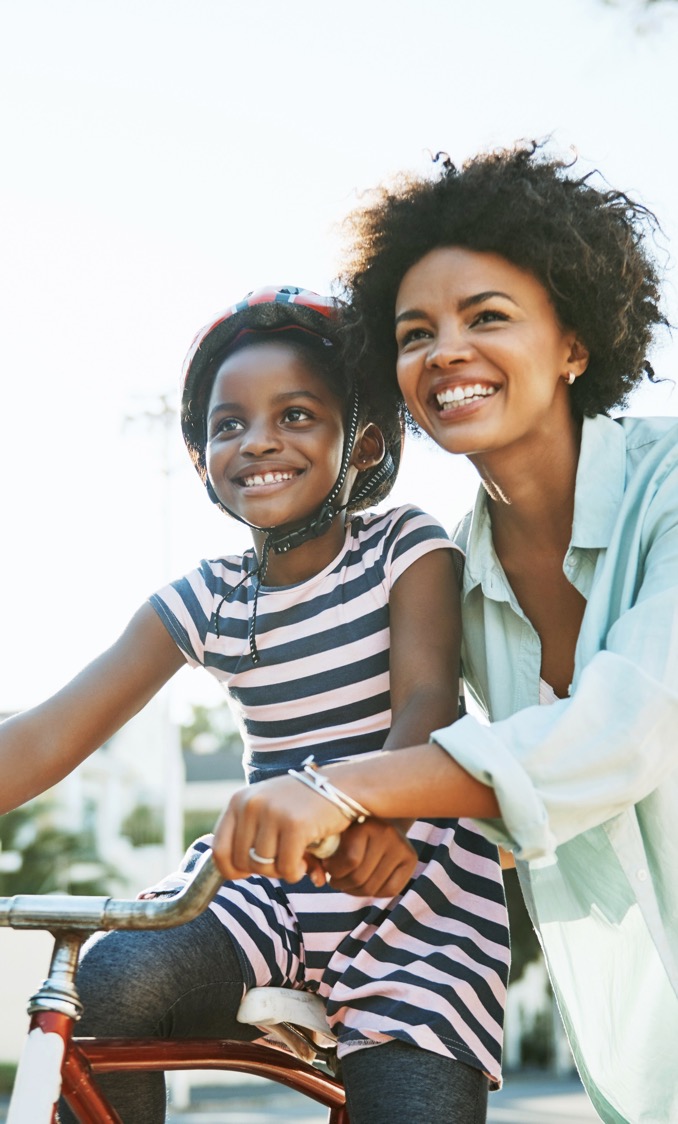 Need help saving for college?
Get help creating a college savings plan, and explore the pros and cons of the types of savings accounts available to you.
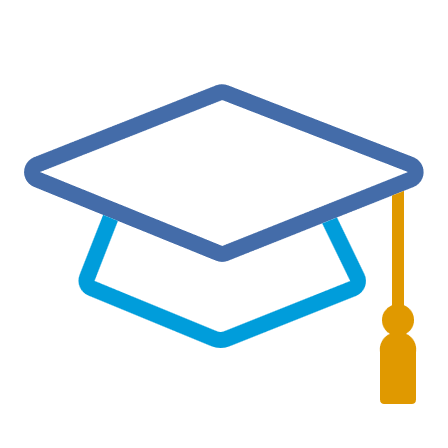 Attend the webcast with live Q&A.
College savings: Invest in the future
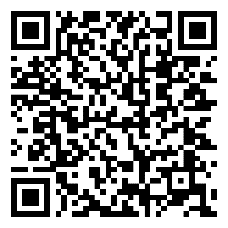 September 18, 12 p.m. PT / 3 p.m. ET
Scan the QR code or visit schwab.com/yourmoney to register.
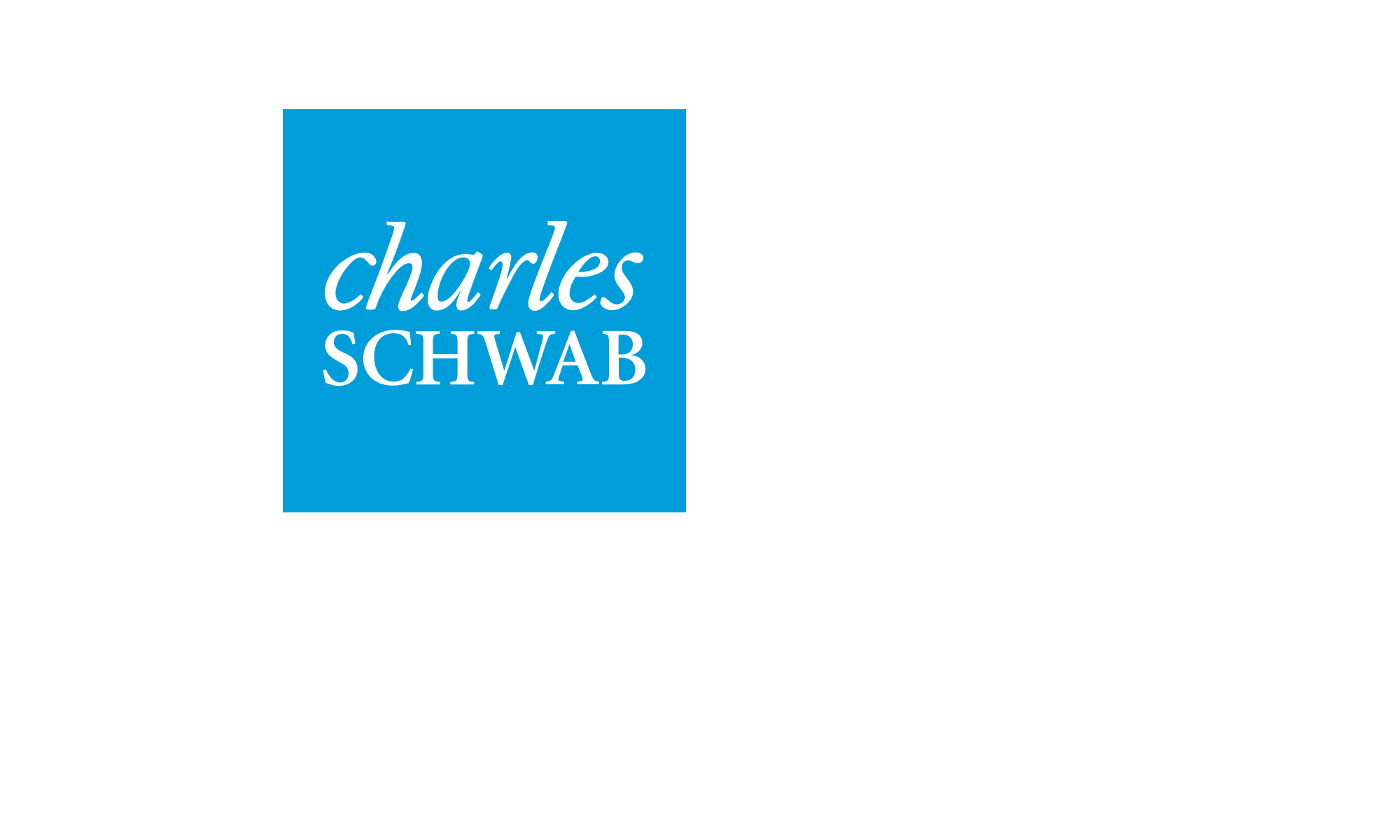 Schwab Retirement Plan Services, Inc. provides recordkeeping and related services with respect to retirement plans and has provided this communication to you as part of the recordkeeping services it provides to the Plan. This information is not intended to be a substitute for specific individualized tax, legal, or investment planning advice. Where specific advice is necessary or appropriate, you should consult with a qualified tax advisor, CPA, financial planner, or investment manager. This workshop is provided courtesy of Charles Schwab & Co., Inc. Schwab Retirement Plan Services, Inc. and Charles Schwab & Co., Inc. are separate but affiliated companies and subsidiaries of The Charles Schwab Corporation. Brokerage products and services are offered by Charles Schwab & Co., Inc. (Member SIPC).
©2024 Schwab Retirement Plan Services, Inc. All rights reserved. AHA (0525-TBVE) (05/24)
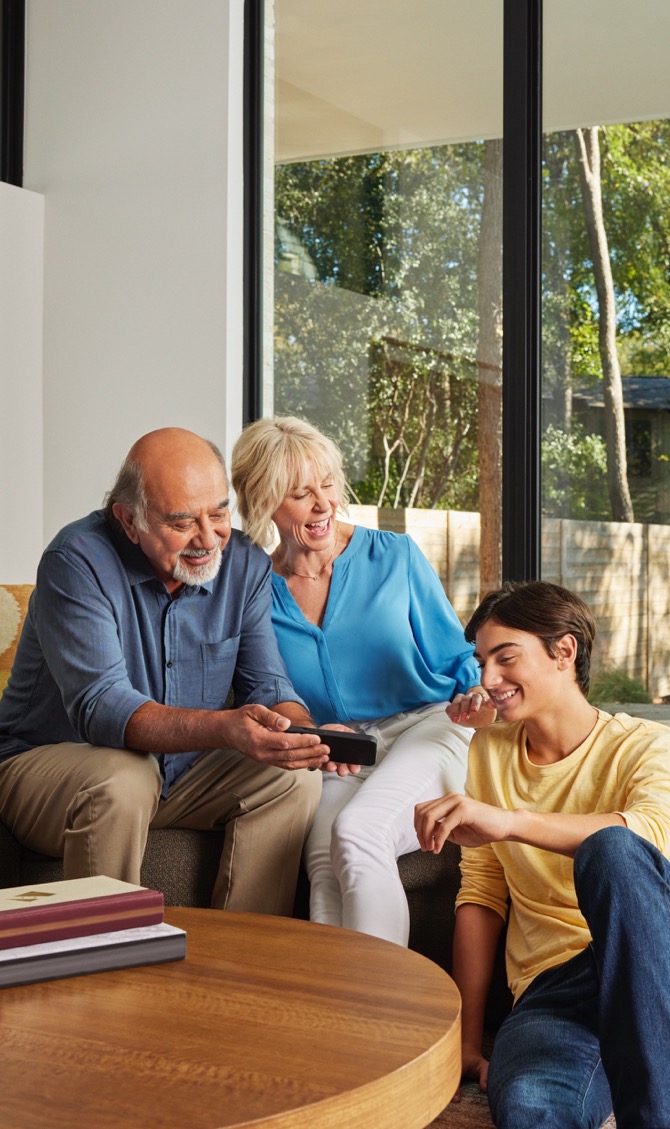 ¿Ya casi se acerca a la jubilación?
Aprenda estrategias prácticas para prepararse para la jubilación, que incluyen consejos para las estrategias de reducción del portafolio y cómo manejar dinero en efectivo y las inversiones.
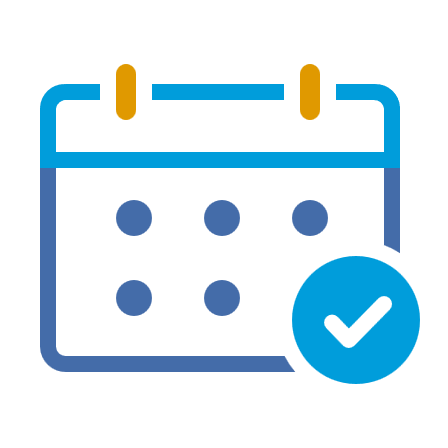 Regístrese para nuestro próximo webcast en vivo y completamente en español.
Cuenta regresiva hacia la jubilación ¿Qué debo hacer si me faltan 10 años o menos para jubilarme?
24 de septiembre, a las 9 a.m. PT / 12 p.m. ET  o a la 1 p.m. PT /  4 p.m. ET
Regístrese en schwab.com/sudinero o escanee el código QR.
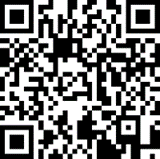 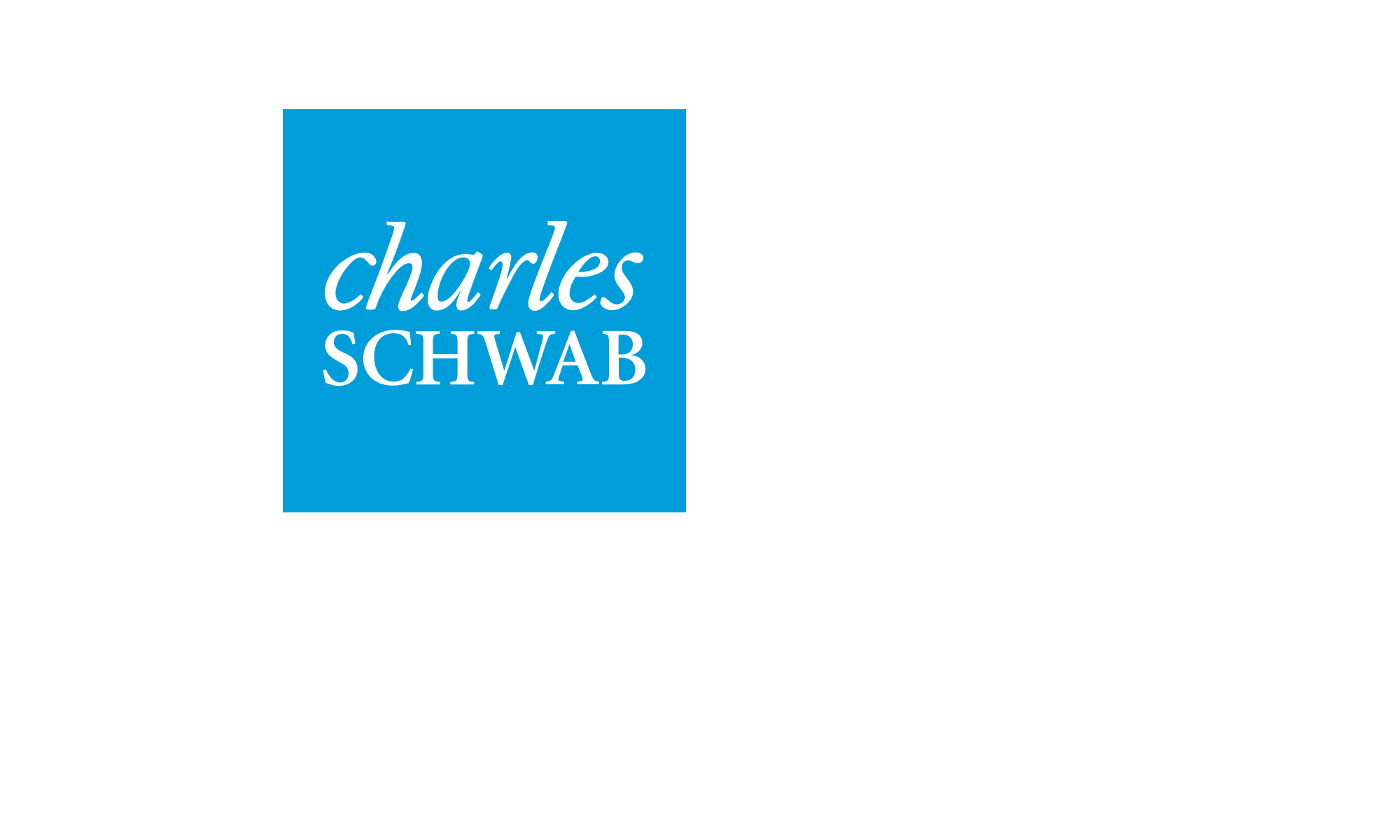 Schwab Retirement Plan Services, Inc. proporciona servicios de registro contable y servicios relacionados referentes a los planes de jubilación y le proporciona este comunicado como parte de los servicios de registro contable que proporciona al Plan. Esta información no pretende sustituir el asesoramiento específico para la planificación de inversiones ni asuntos impositivos o legales particulares. Si creen necesario o adecuado recibir un asesoramiento específico, consulten a un asesor impositivo calificado, un contador público certificado, un planificador financiero o un administrador de inversiones. ©2025 Schwab Retirement Plan Services, Inc. Todos los derechos reservados. FINN (0525-TBVE) (05/25)